Sophos Confidential
XDR/MTRMicrosoft Graph Security
Topics to cover in 30min Sophskills
Questions
Email us at mtreap2@sophos.com 
Release
EAP Start of June
GA Start of July
License
Included with MTR Advanced
Value
Alert notification for MTR security team and customer
Context and exploration of details with Queries
Demo
MTR Community Forum
Enable/configure	
Alert overview/queries
3
Microsoft Graph Security
For MTR Accounts
Sophos license
MTR Advanced license required for use by Sophos MTR 
XDR EAP will be available in CQ3 to enable the display of MS Graph Security Detections and investigations in the Sophos Central console

Central Adaptor configuration
Requires authorization for access to MS Graph Security events

MS Graph Security events are sent to the Sophos data lake
Each event will evaluated by Sophos to assign an appropriate risk score for the event and generate detection and case information for the Sophos MTR team
Sophos Confidential
4
Alert sources
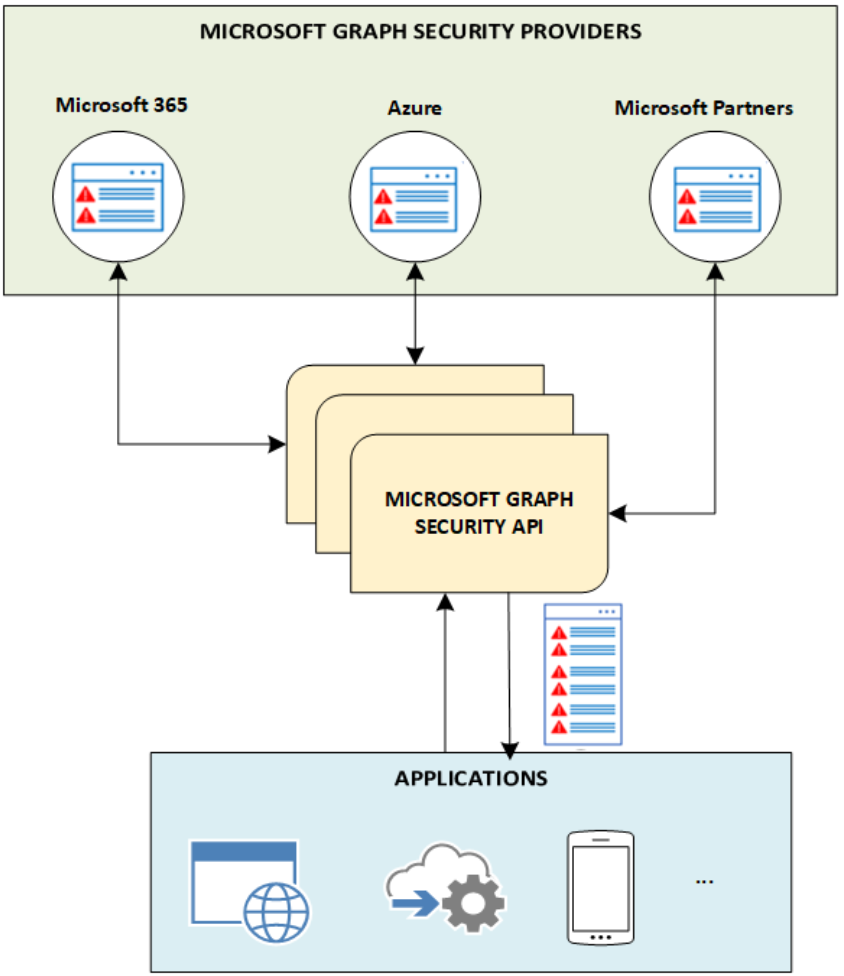 Alerts are potential security issues within a customer’s environment that Microsoft or partner security solutions have identified and flagged for action or notification.
Sophos Central
Security alerts are triggered by advanced detections and are available only with enhanced security features enabled.SEE ALSO: https://docs.microsoft.com/en-us/azure/defender-for-cloud/alerts-reference
5
Sophos Community
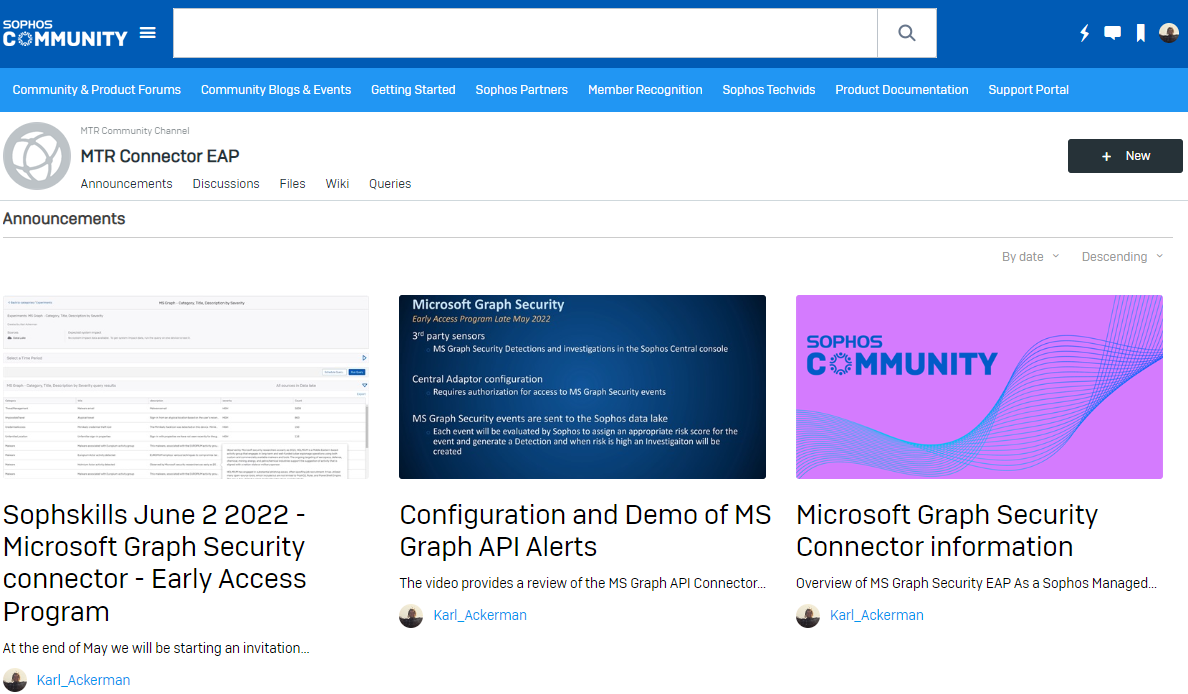 MTR Connector EAP - Community
https://community.sophos.com/mdr-community-channel/mtr-connector-eap/

Video - Setup and Testinghttps://community.sophos.com/cfs-file/__key/telligent-evolution-videotranscoding-securefilestorage/communityserver-blogs-components-weblogfiles-00-00-00-00-90/MS-Graph-V2.mp4.mp4

Announcements
Discussion
Queries
6
Enable the Connector
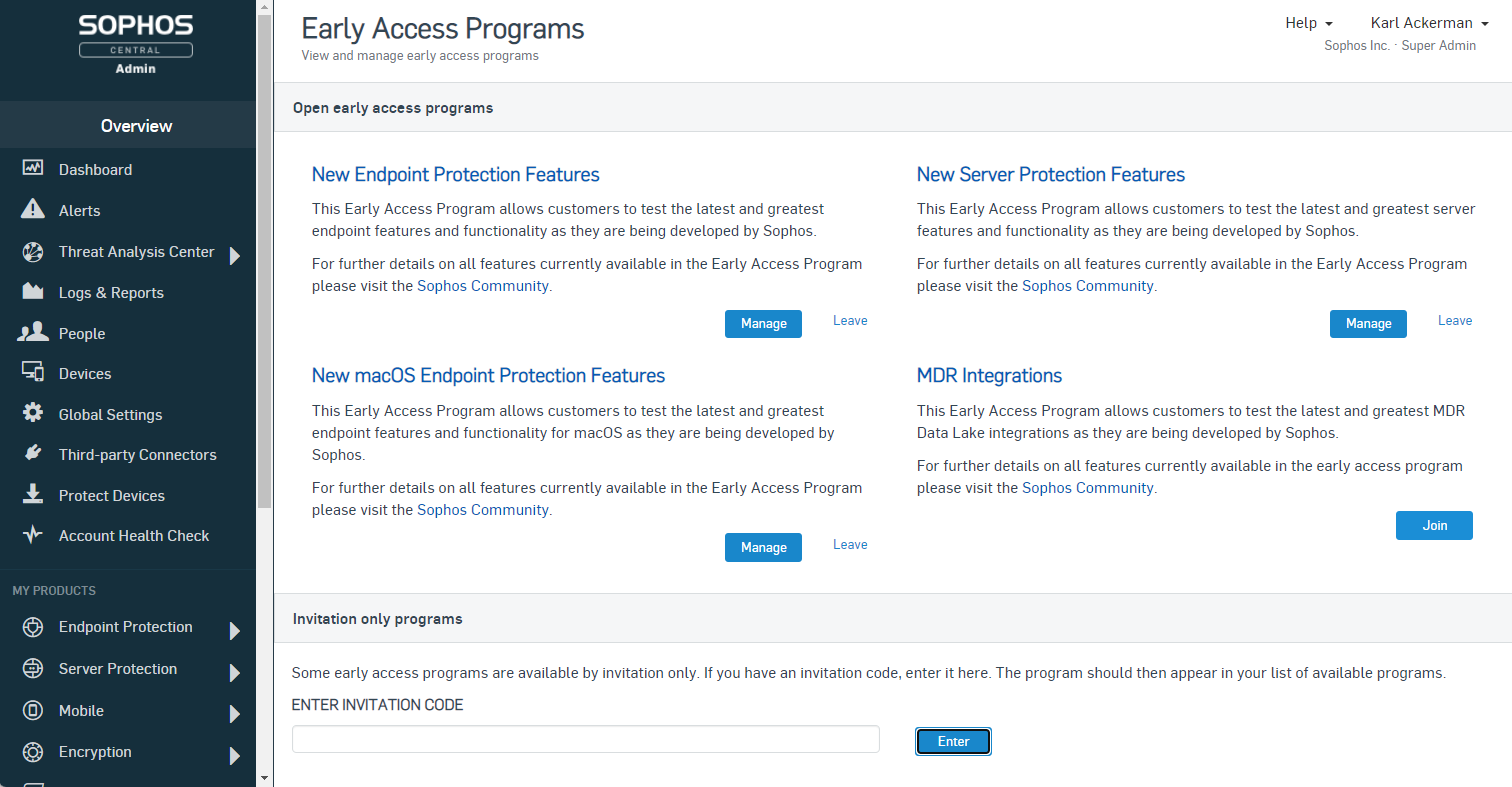 An invitation key is required to join the EAP
MTR Advanced accounts are qualified
Email mtreap2@sophos.com to request access to the EAP

Enable the connector from Sophos Central
Visit the Sophos MTR community forum for more information and sample queries
https://community.sophos.com/mdr-community-channel/mtr-connector-eap/i/queries
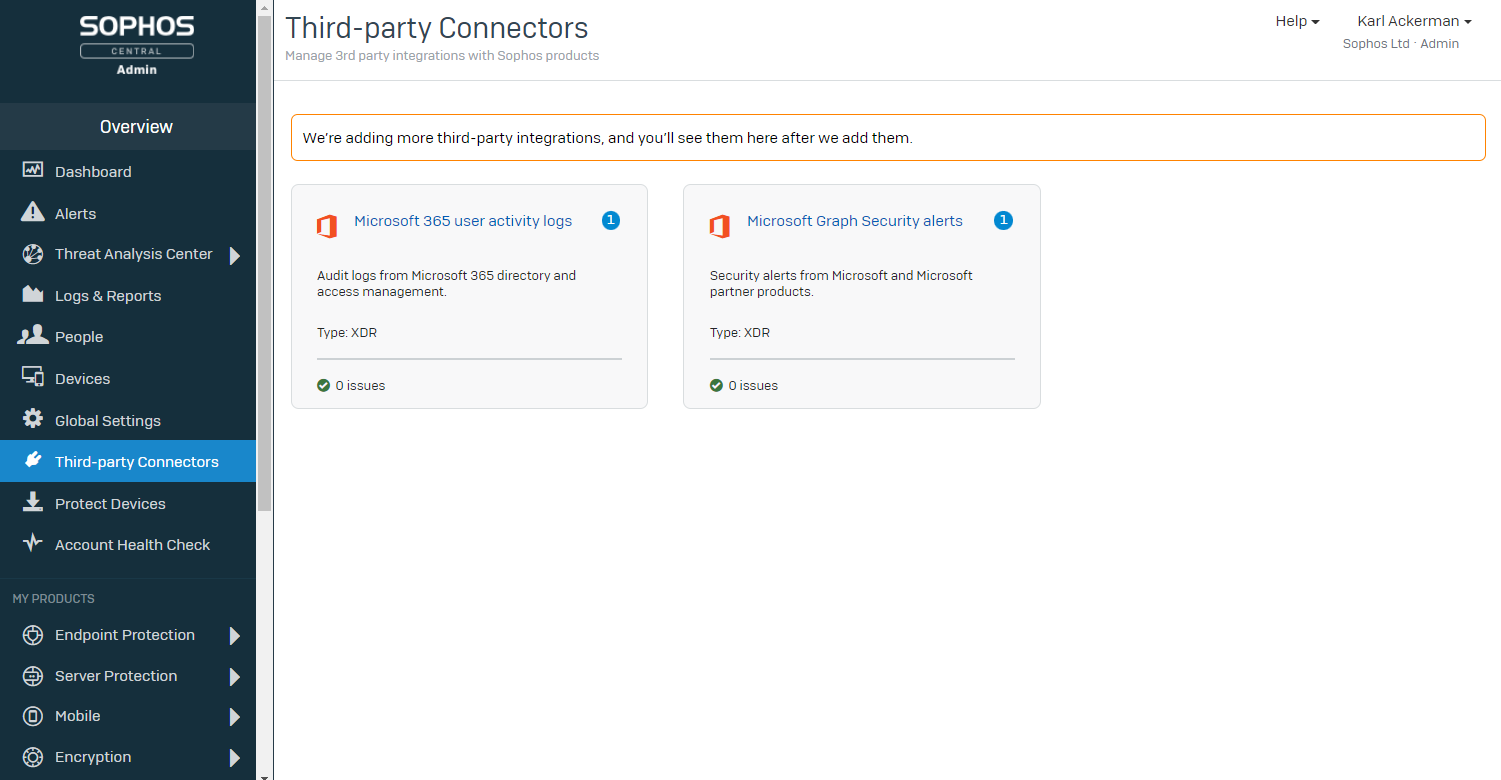 7
DEMO
8
Microsoft 365 License
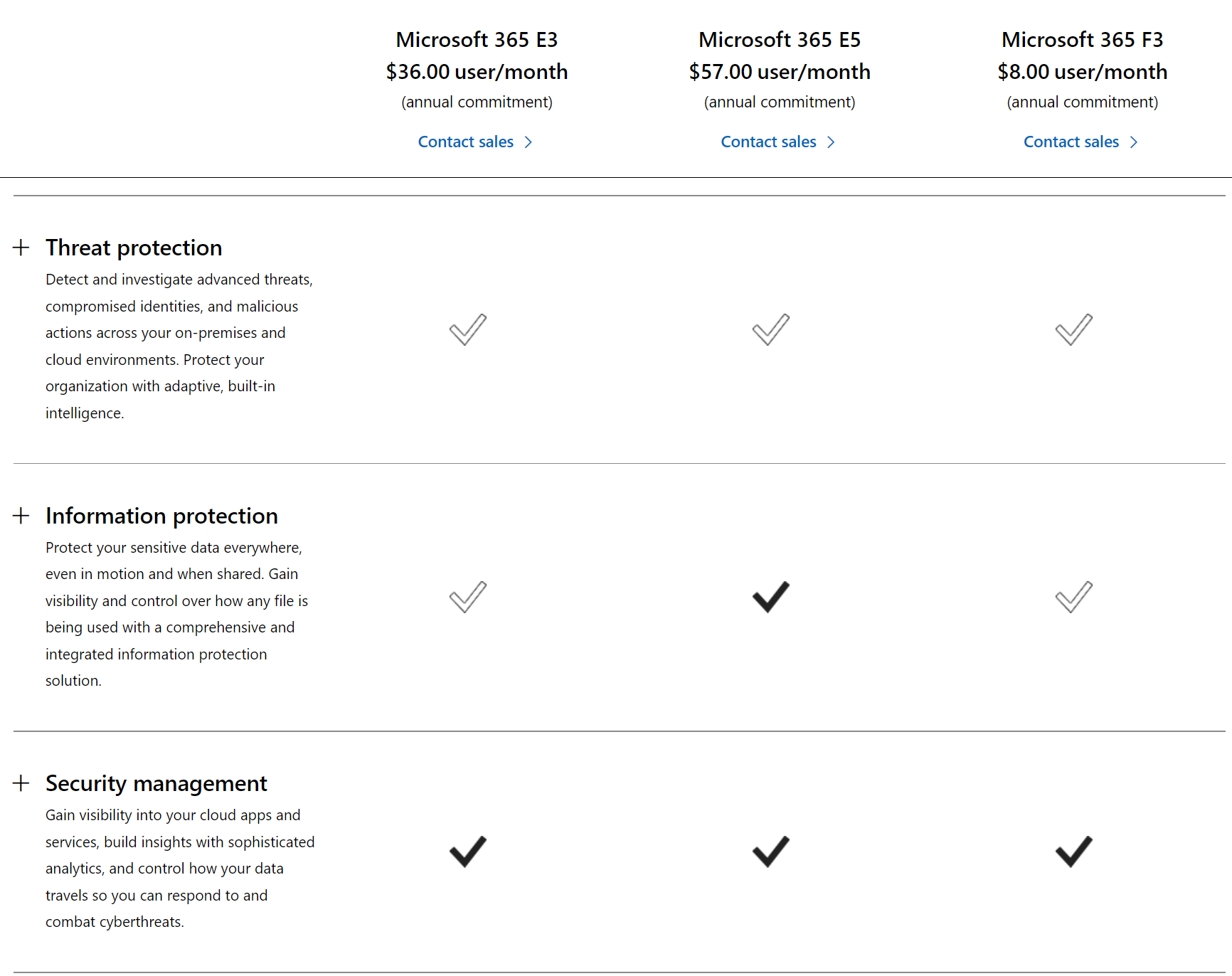 https://www.microsoft.com/en-us/microsoft-365/compare-microsoft-365-enterprise-plans
9
Microsoft 365 Defender License requirements
Any of these licenses gives you access to Microsoft 365 Defender features via the Microsoft 365 Defender portal without additional cost:
Microsoft 365 E5 or A5
Microsoft 365 E3 with the Microsoft 365 E5 Security add-on
Microsoft 365 E3 with the Enterprise Mobility + Security E5 add-on
Microsoft 365 A3 with the Microsoft 365 A5 Security add-on
Windows 10 Enterprise E5 or A5
Windows 11 Enterprise E5 or A5
Enterprise Mobility + Security (EMS) E5 or A5
Office 365 E5 or A5
Microsoft Defender for Endpoint
Microsoft Defender for Identity
Microsoft Defender for Cloud Apps
Defender for Office 365 (Plan 2)
10
Azure Active Directory Identity Protection
https://docs.microsoft.com/en-us/azure/active-directory/identity-protection/overview-identity-protection
11
Azure information protection
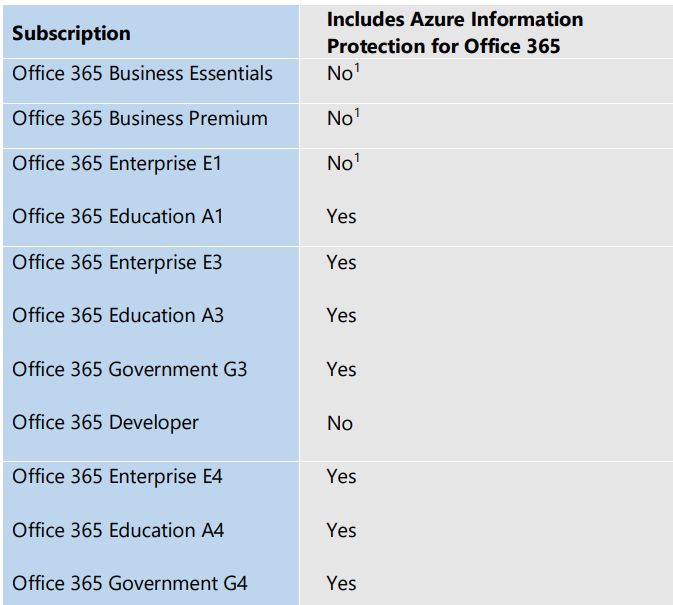 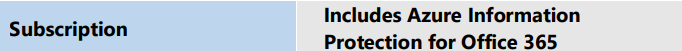 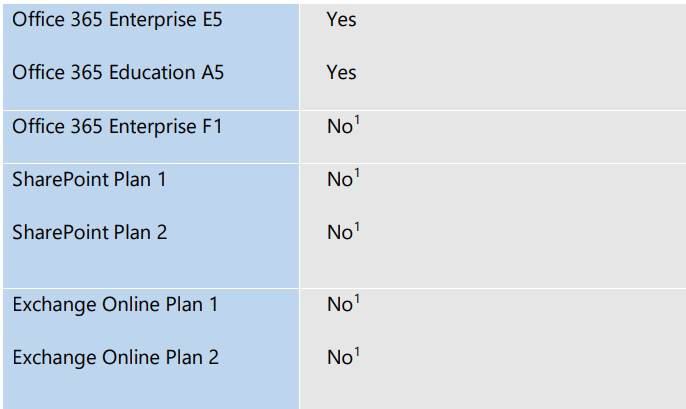 1 Azure Information Protection-based protection capabilities are not included in these plans, but Azure Information Protection for Office 365 can be purchased as a separate add-on and will enable the supported protection features. You can find a more detailed table describing the protection features included in Office 365, Azure Information Protection P1 and Azure Information Protection P2 here.
12
https://download.microsoft.com/download/E/C/F/ECF42E71-4EC0-48FF-AA00-577AC14D5B5C/Azure_Information_Protection_licensing_datasheet_EN-US.pdf
Microsoft Sentinel
Microsoft Sentinel pricing is based on analytics logs that support all data types and offer full analytics, alerts and no query limits. There are two ways to pay for the Microsoft Sentinel Service: Commitment Tiers and Pay-As-You-Go.
https://azure.microsoft.com/en-us/pricing/details/microsoft-sentinel/
13